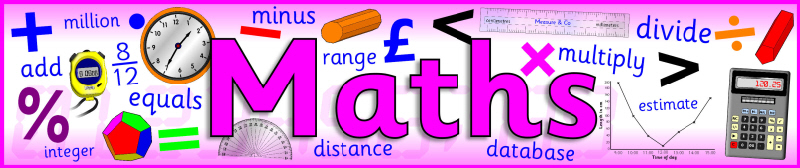 I would like you to continue with Power Maths or carry out the tasks on My Maths.

Power Maths (instructions on next slide)
Read and complete from page 20 to page 23. (Answers start from page 164)

My Maths (log in details should have been emailed to you)
Complete ‘Equivalent Fractions 2’
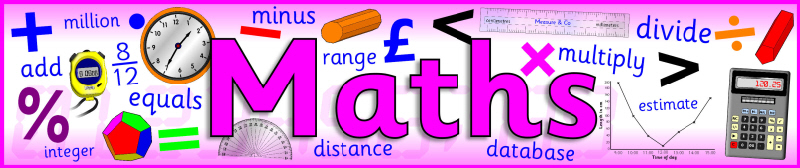 Instructions for Power Maths
Click on-
http://go.pardot.com/e/749453/PowerMathsYear6/51zwx/107010261?h=9zEkYm9Vv36T0kIK2mGoBlvXYizjLxGA8JPqztzRvMQ
(You might need to copy and paste this link into your web browser)

Agree to the terms and conditions and click ‘Continue’.

Click on ‘Power Maths Year 6’

Click on ‘Power Maths Year 6 Practice Book Summer Home Edition’
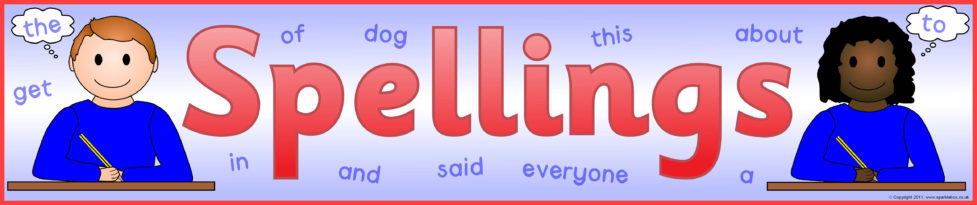 This week I would like you to learn 6 of the tricky words from the Year 5 and 6 Spelling test. We will have a spelling test on Friday!

curiosity
desperate
interrupt
persuade
sufficient
temperature
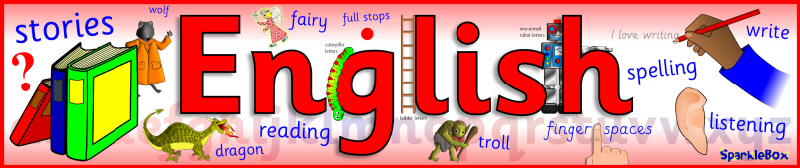 You will need a pen and paper to make notes.

If someone is available in your home, grab them and play the word games with them. It’s Troll Thursday!

https://radioblogging.net/index.php/2020/04/26/27th-april-show/

Listen and enjoy!
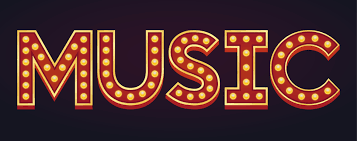 We are going to complete a Music project set for us by Mrs Rabin of BYMT. She will have taught you some singing over your time at Farnborough. 
There are quite a few bits to it and I do not want us to rush through it. We will do 3 sessions this week and finish it off next week.
The link for the whole project is:
http://farnboroughprimary.co.uk/wp-content/uploads/2020/04/Songwriting-Project.pdf
Today we will get to the sentence highlighted in blue on the second page.